WP2.1a,b High Resolution Simulations of Convection
Natalie Harvey, Steve Woolnough, Alision Stirling
GOAL: To inform parametrization development and in particular improve the temporal evolution of convection (“convective memory”)
Idealised cloud-resolving simulations
Diurnal cycle over land
“Radiative” Equilibrium Convection
Imposed “radiation”
Interactive “radiation”
Homogeneous surface
Heterogenous surface
500km x 500km at ~100m resolution
500km x 500km at ~100m resolution
500km x 500km at ~100m resolution
500km x 500km at ~100m resolution
Also companion simulations at 4km, 12km and  ~40km resolution
2
WP2.1a,b High Resolution Simulations of Convection
Natalie Harvey, Steve Woolnough, Alision Stirling
TODAY: Development of tools to analyse the TKE budget of an idealised diurnal cycle
Analysis methods and tools
Reynolds averaged budgets: TKE, w’2, w’θ’
Whole domain, steady state flow
Which terms control departures from local steady state?
Sub-domains – extra terms
Conditionally-sampled diagnostics
e.g. look at buoyant cloudy updrafts only
Scales for dissipation and production
Spectral diagnostics
Upscale and down scale transports
4
TKE budget equation
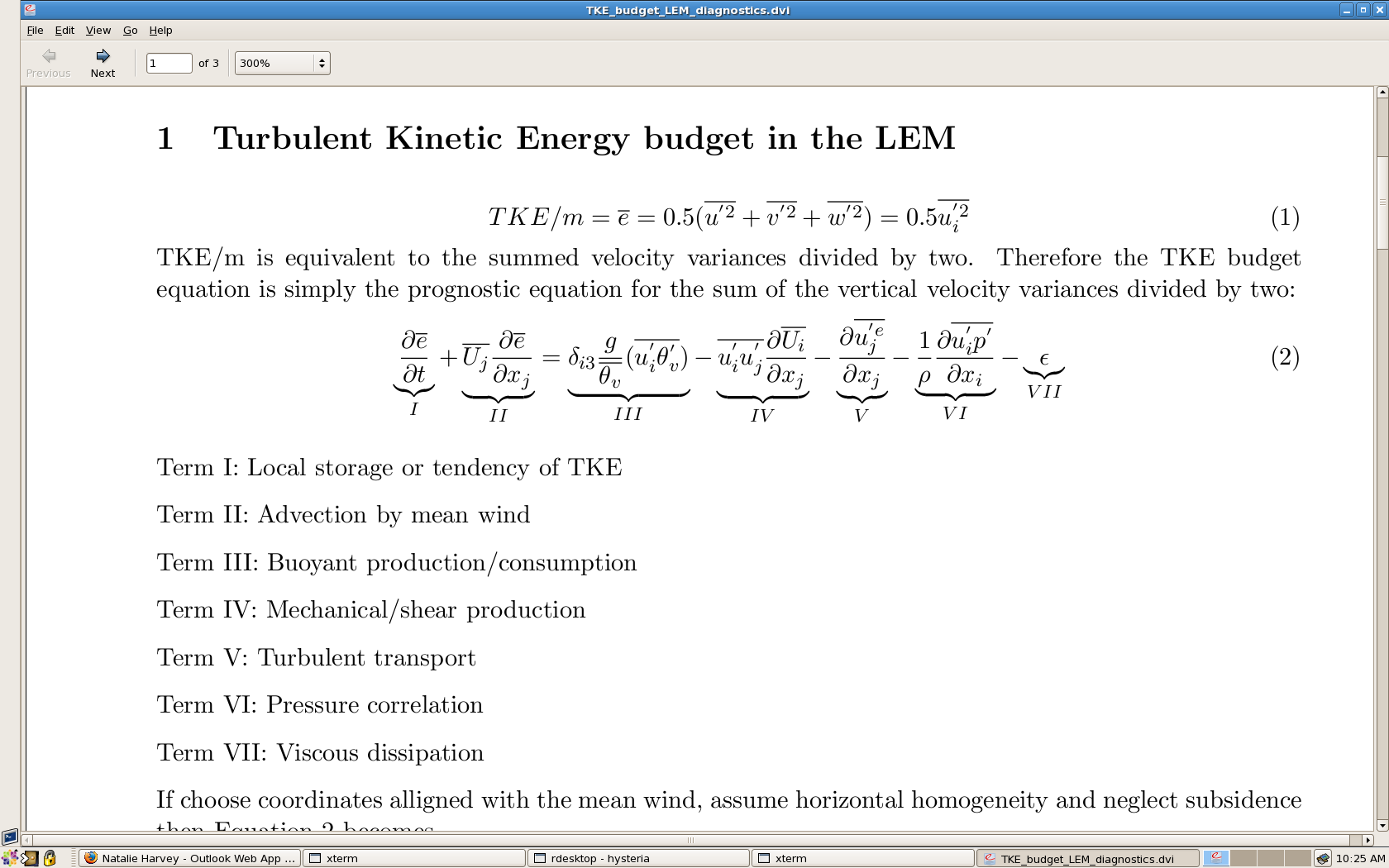 TKE:
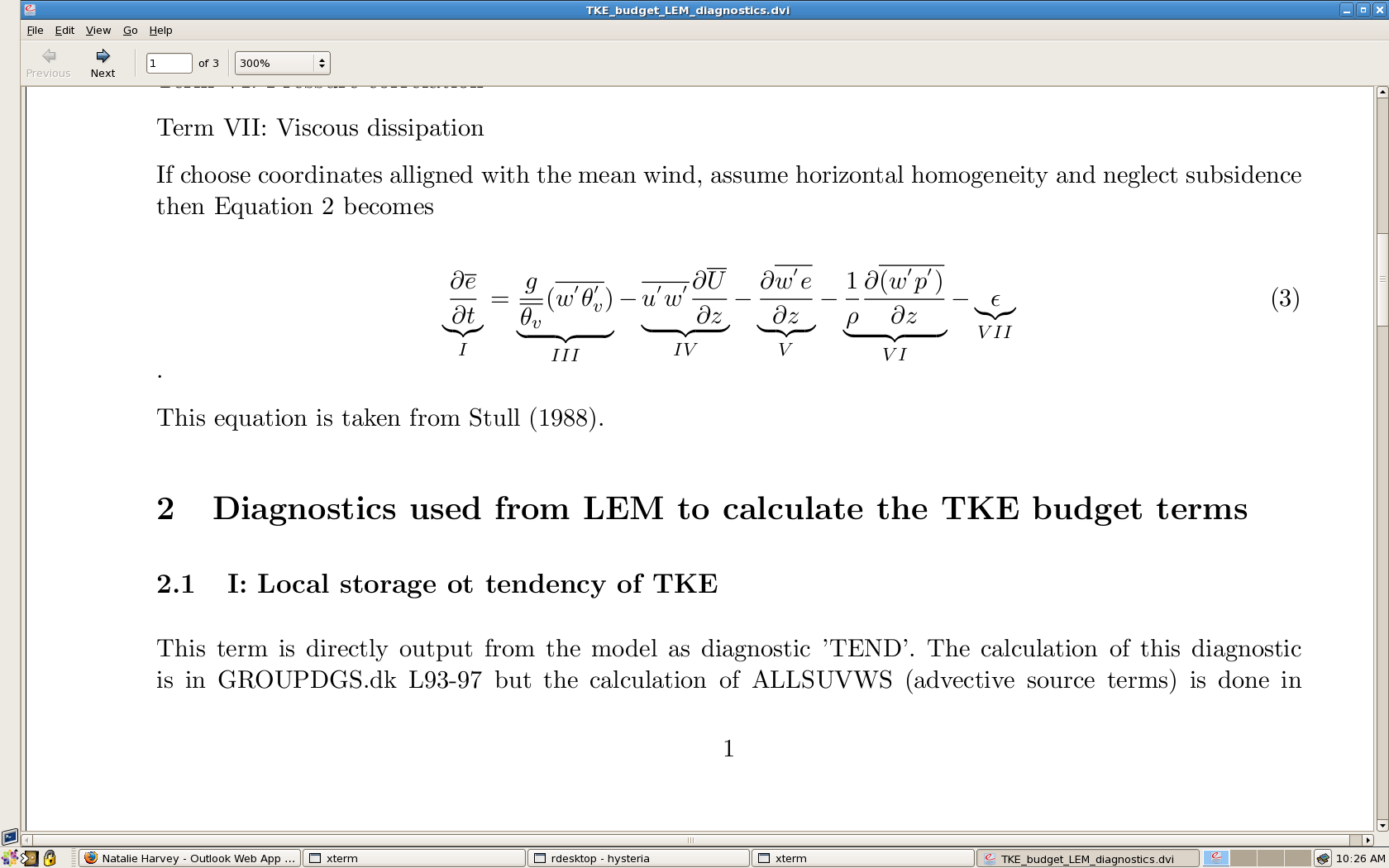 Horizontal homogeneity and neglect subsidence
I: Tendency
III: Buoyancy
IV: Shear
V: turbulent transport
VI: pressure correlation
VII: Dissipation
5
Diurnal cycle
Using LEM 
2D 
Horizontal grid: 512 x 1km
Vertical grid: 76 levels with 20 km top 
Surface forcing based on EUROCS, balanced by large scale cooling 
20 days with 10 minute output
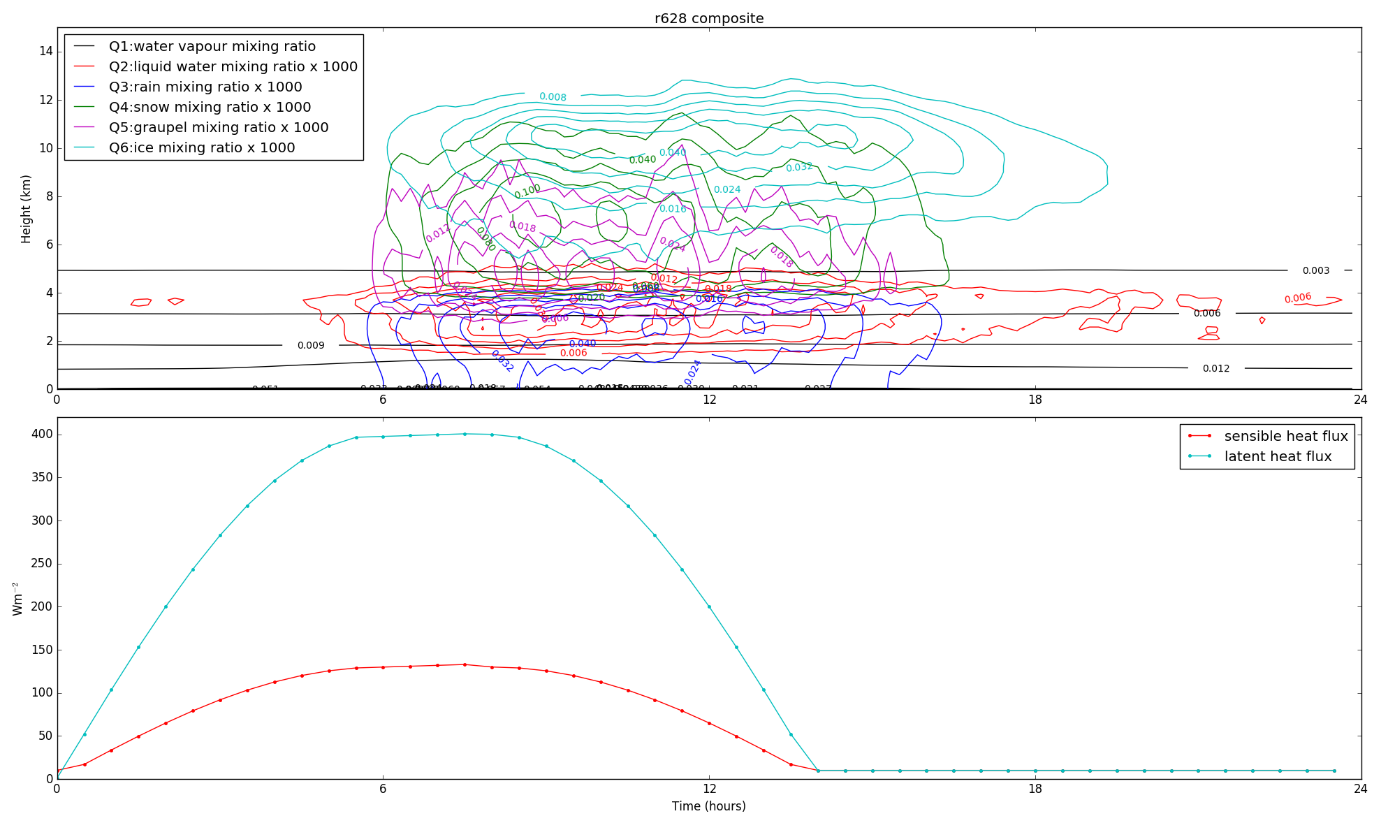 Wm-2
Time (hours)
6
How different?
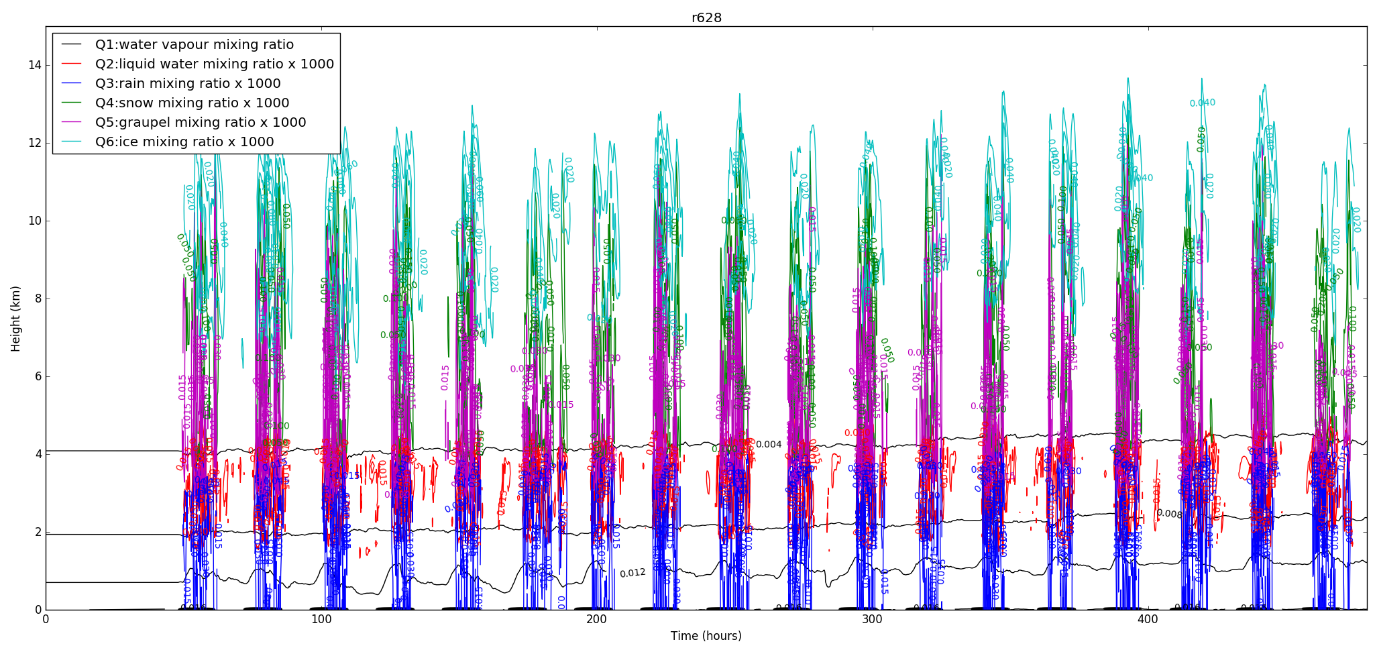 Height (km)
Time (hours)
7
How different?
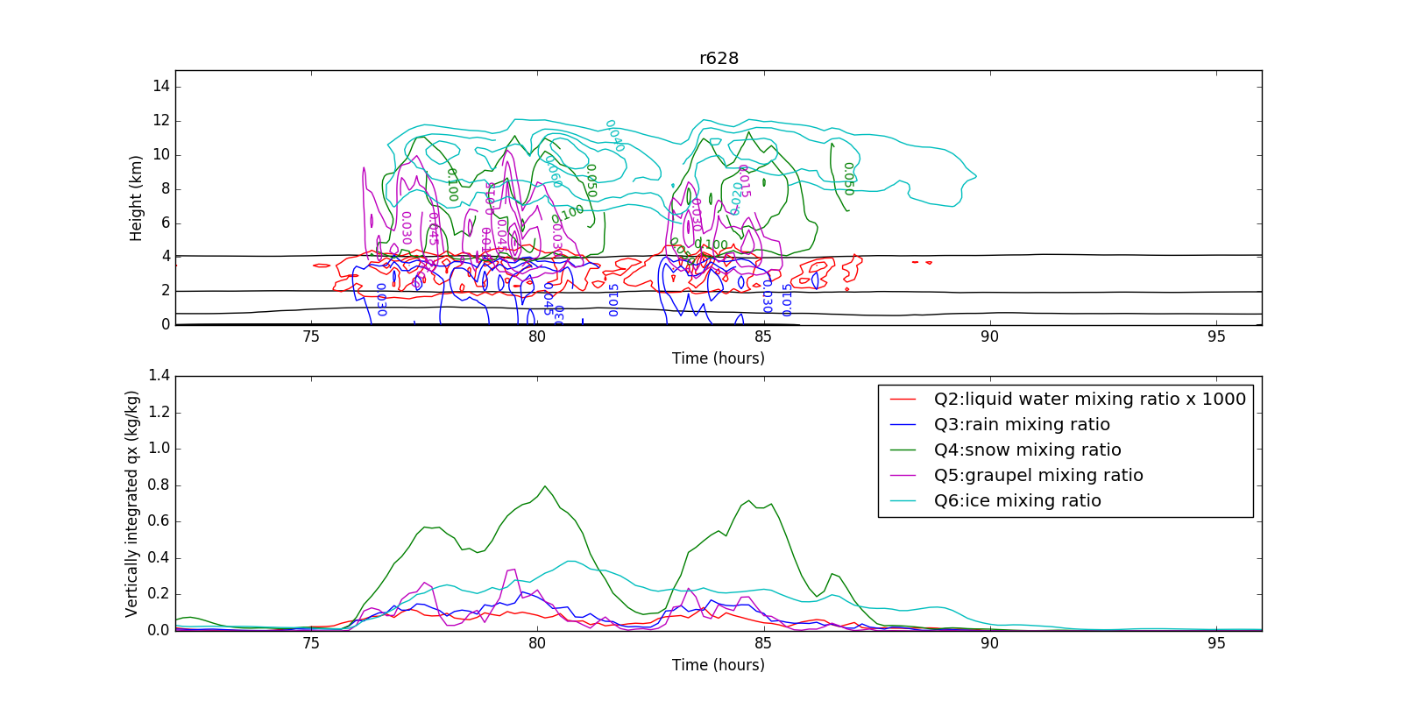 Height (km)
Cycle 3
Vertically integrated qx
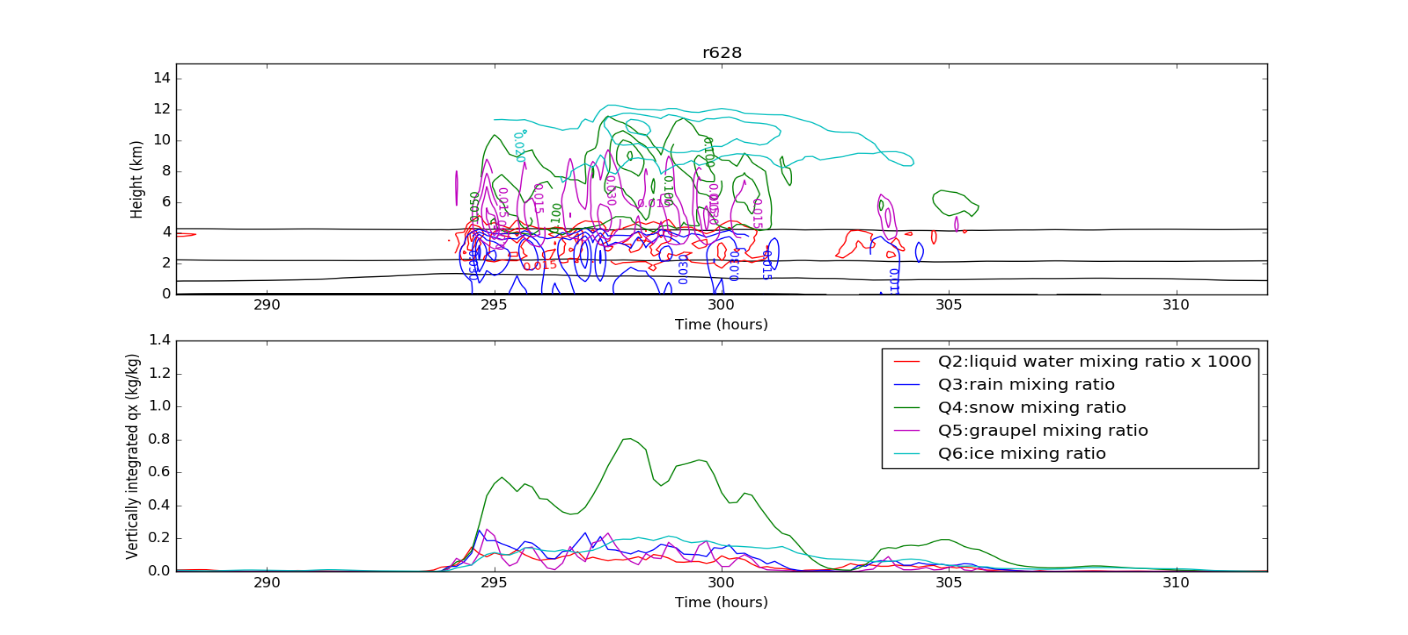 Height (km)
Cycle 12
Vertically integrated qx
Time (hours)
8
How different?
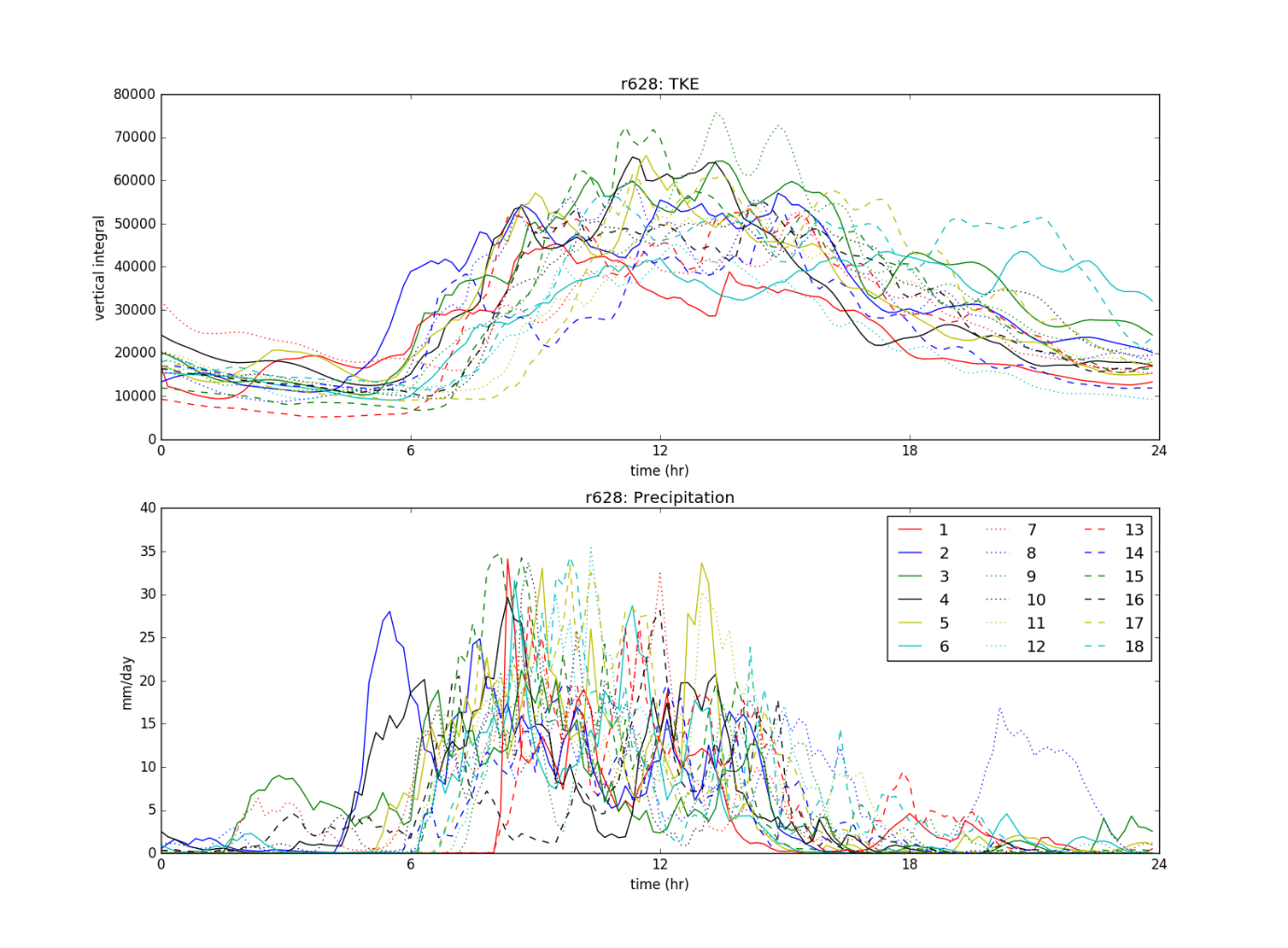 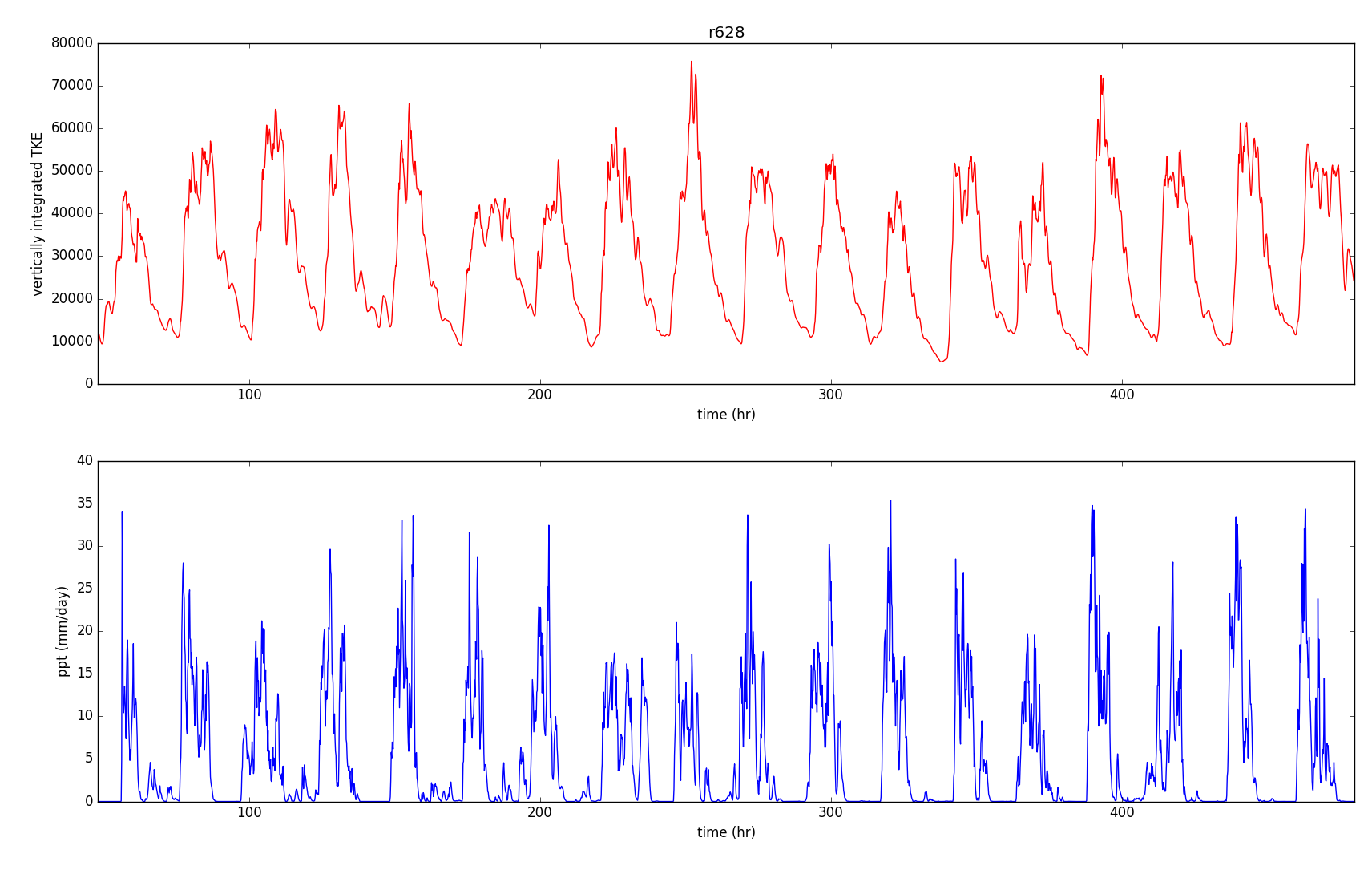 Vertically integrated  TKE
precipitation
Time (hours)
9
TKE budget terms
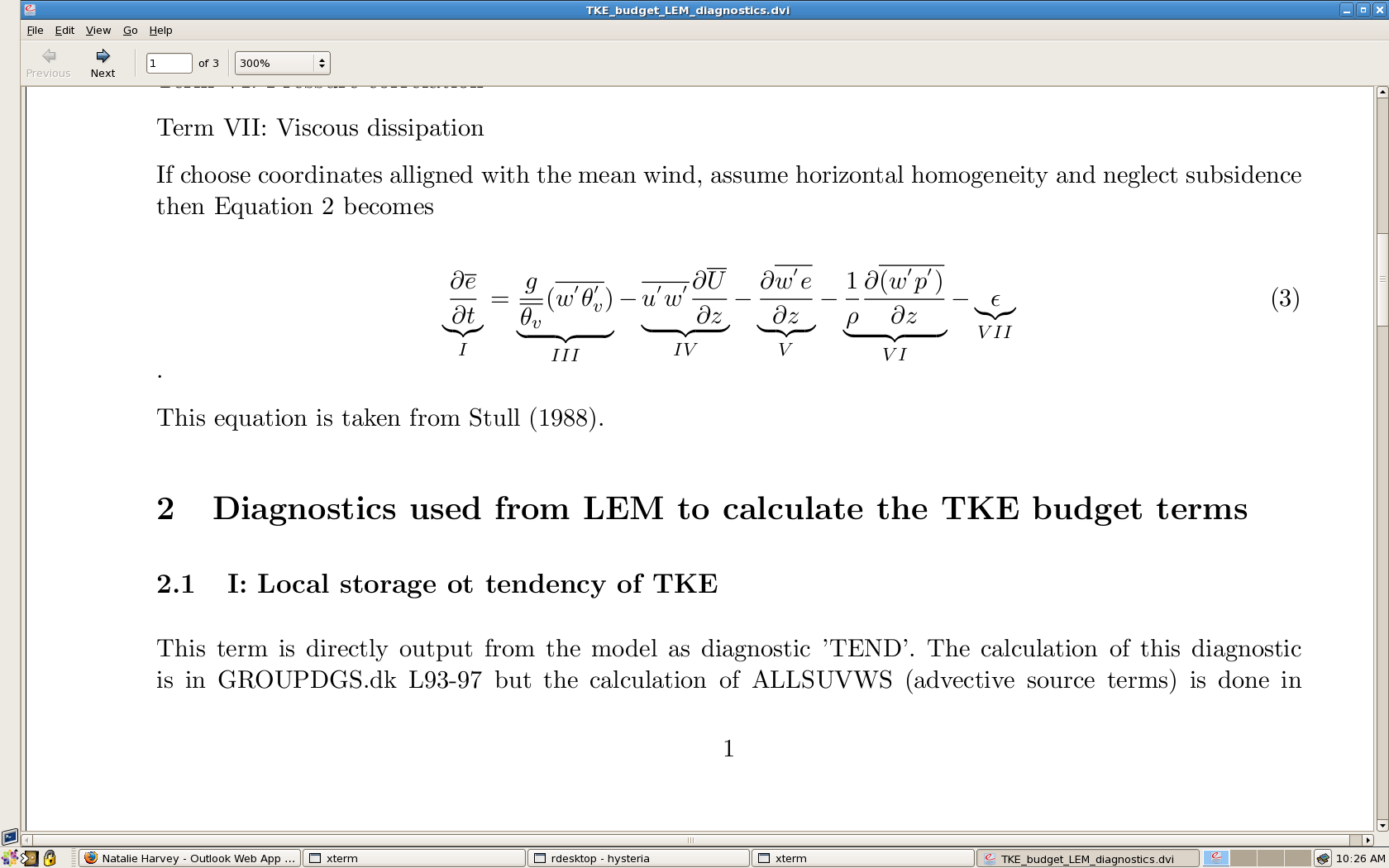 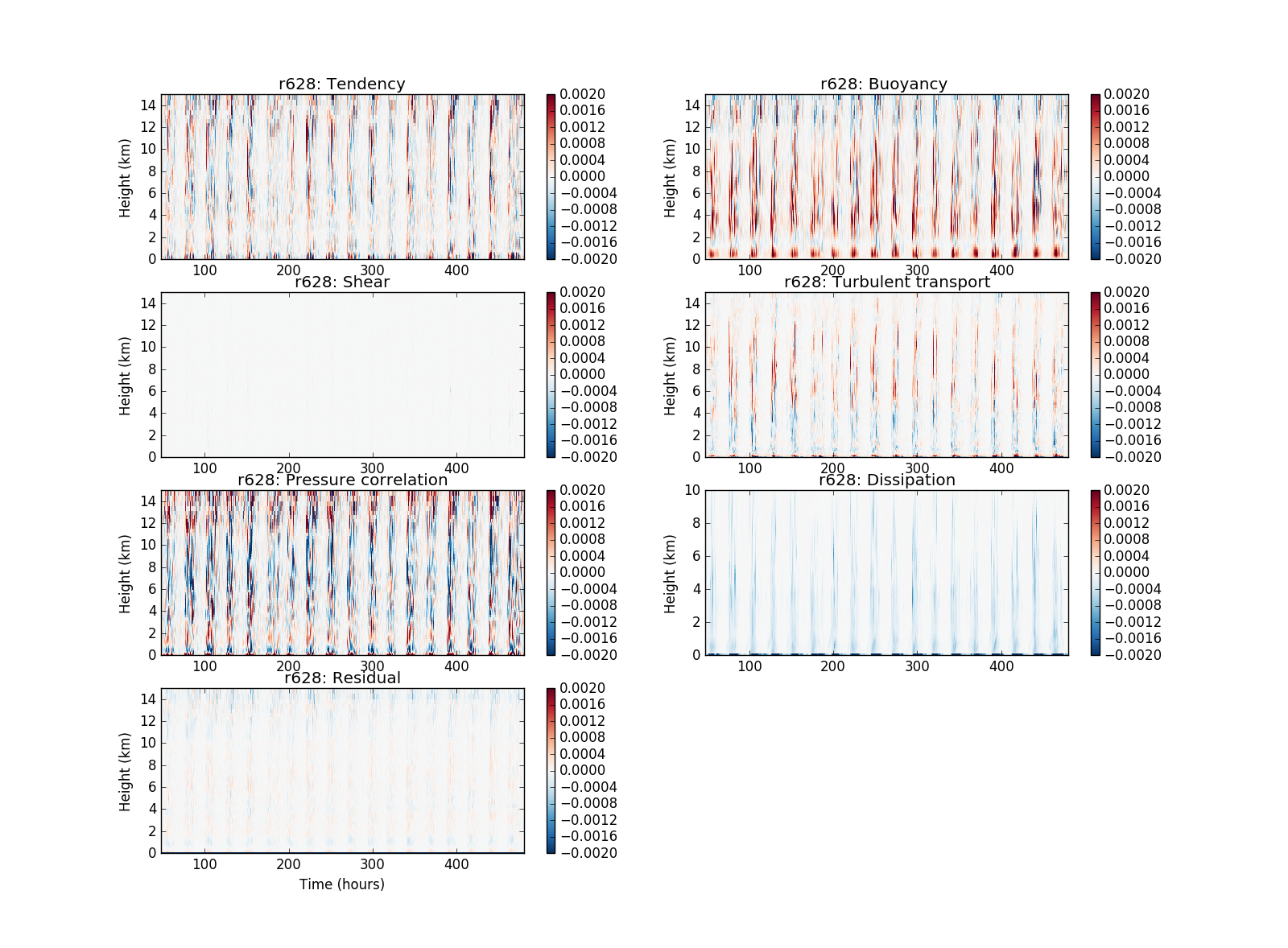 Time (hours)
Time (hours)
10
TKE budget terms
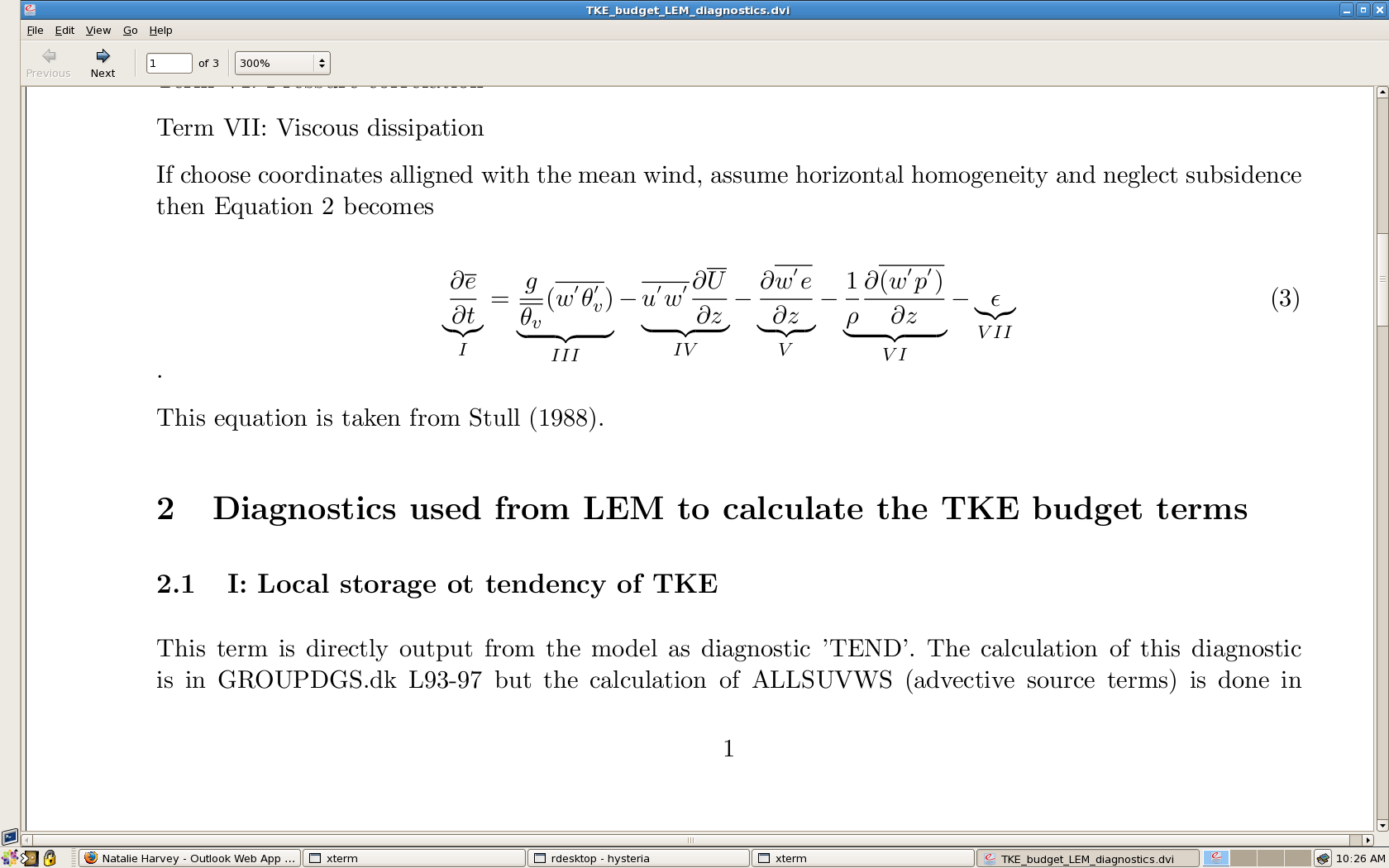 Composite of 18 diurnal cycles
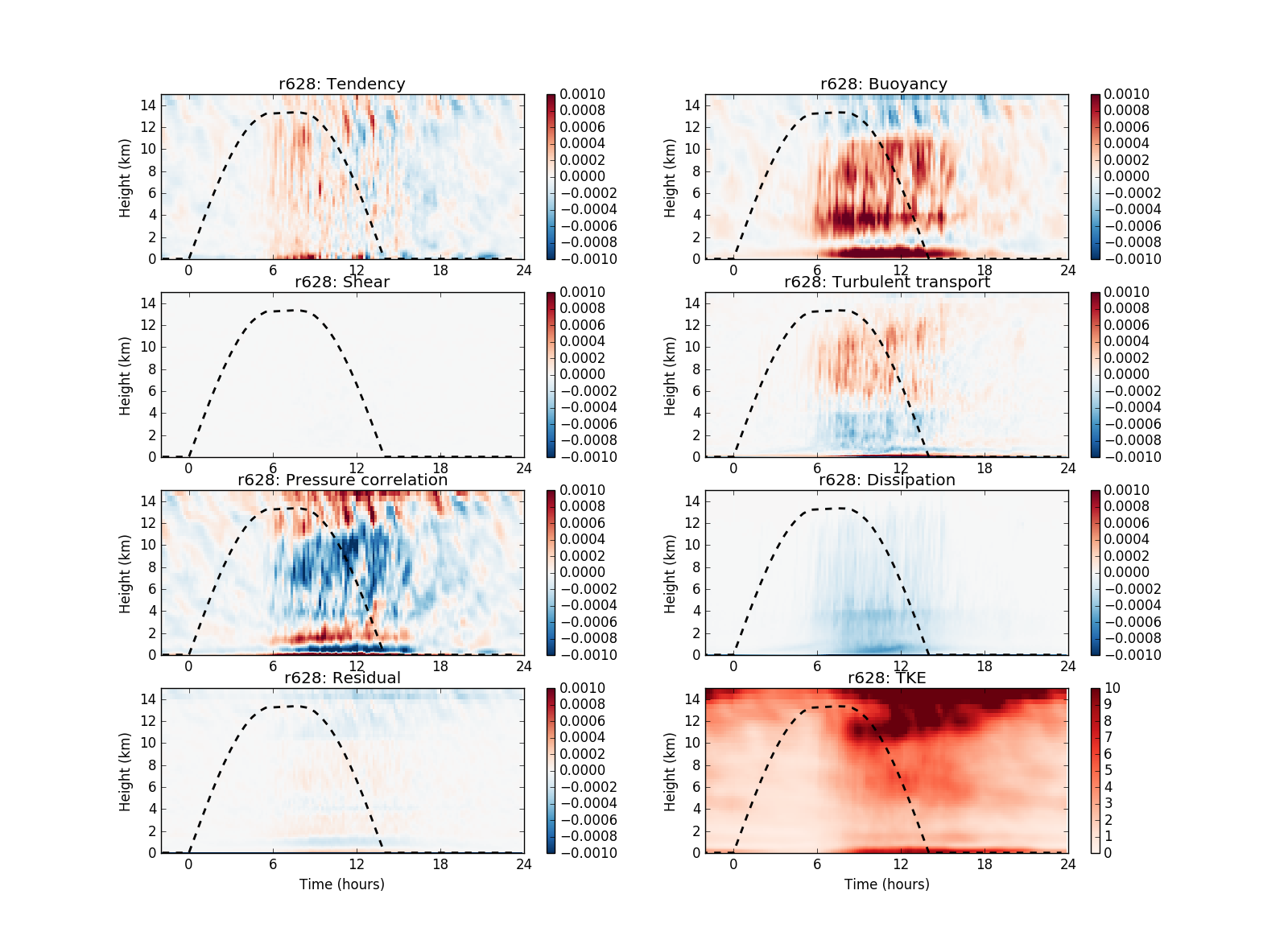 11
TKE budget terms: vertical integrals
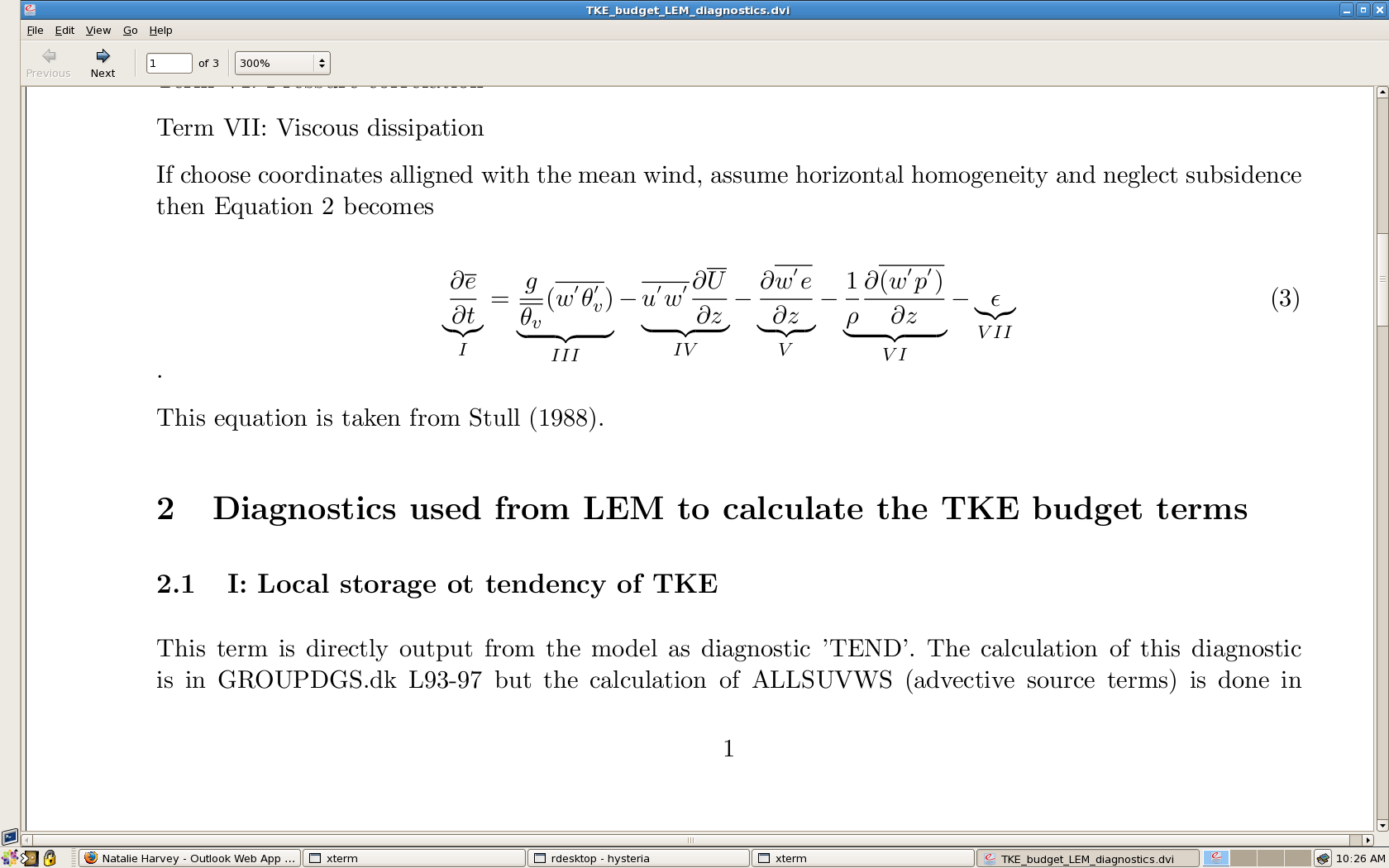 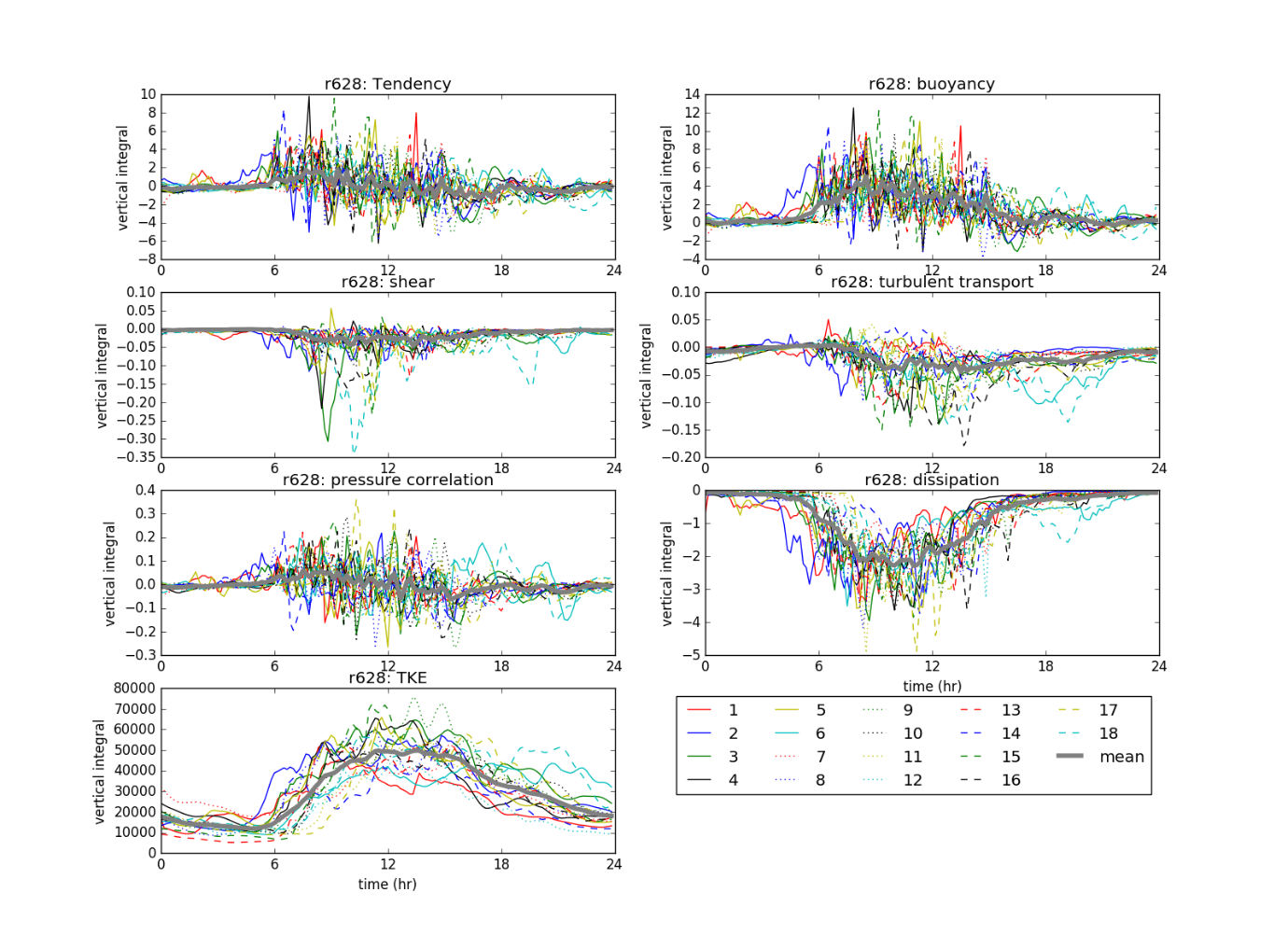 12
TKE budget terms: vertical integrals
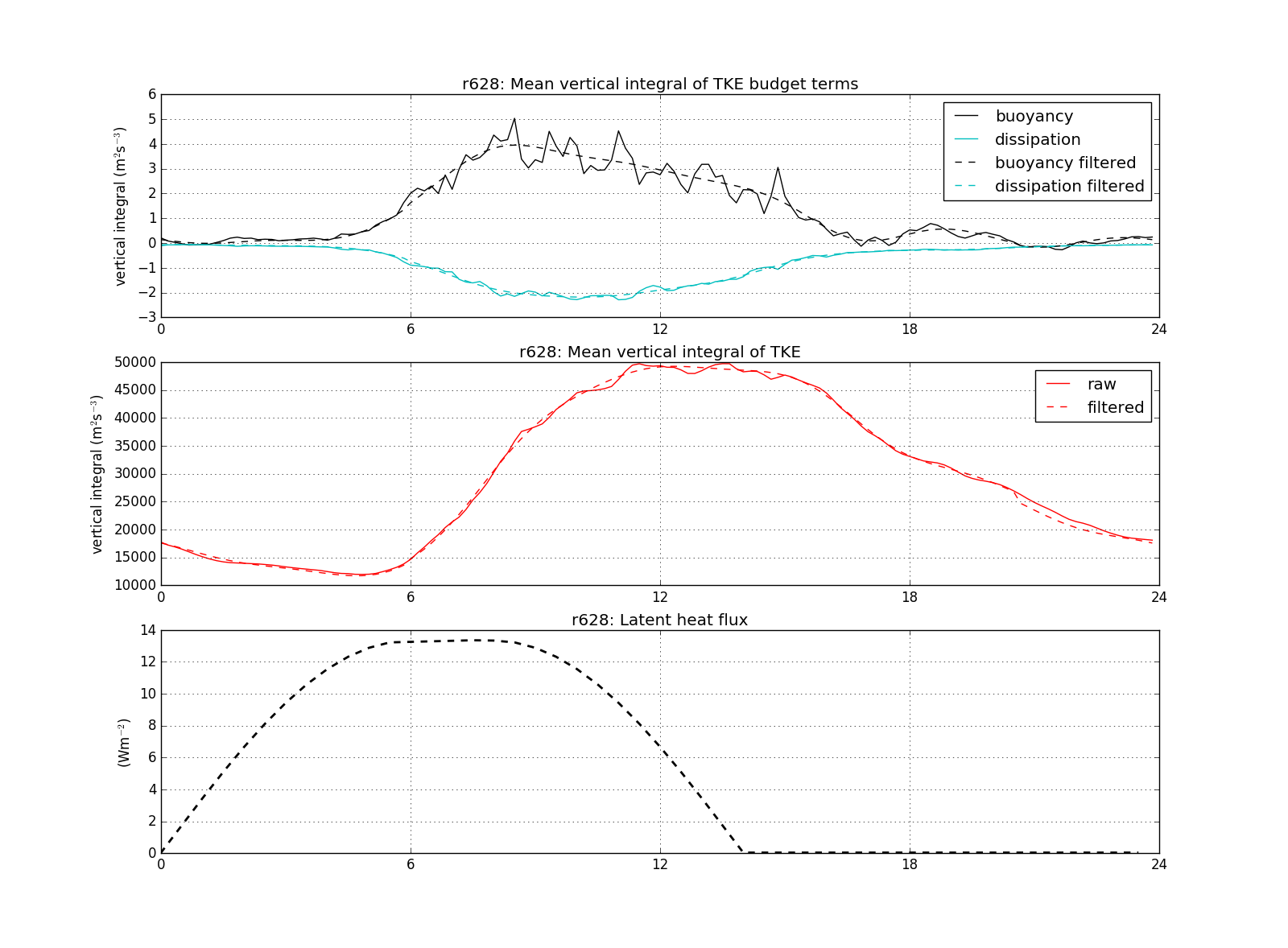 Vertically integrated  budget term
Vertically integrated  TKE
Wm-2
Time (hours)
13
TKE budget terms: regression on to vertically integrated TKE
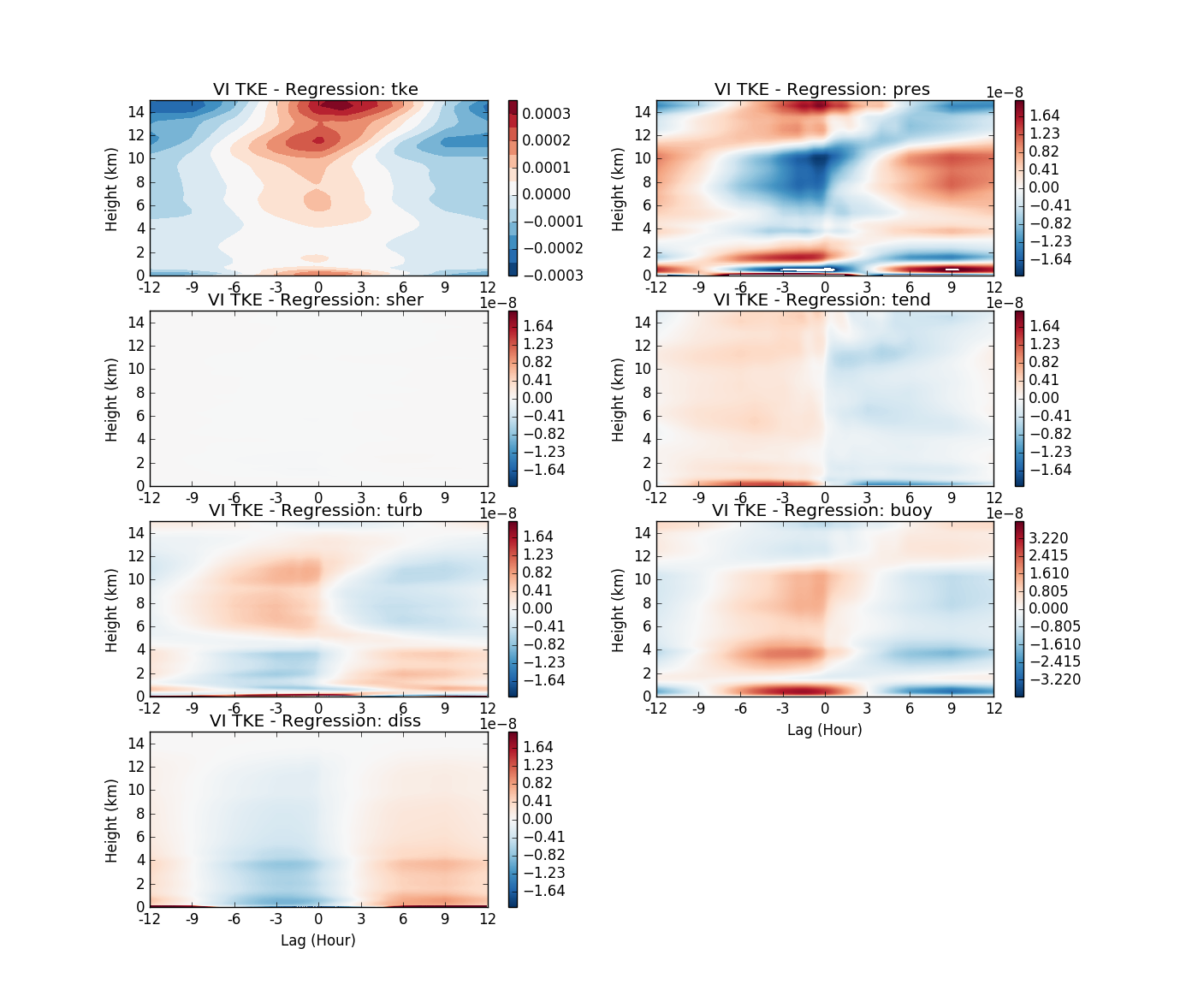 14
Conditionally sampled diagnostics
Time of vertically integrated TKE maximum
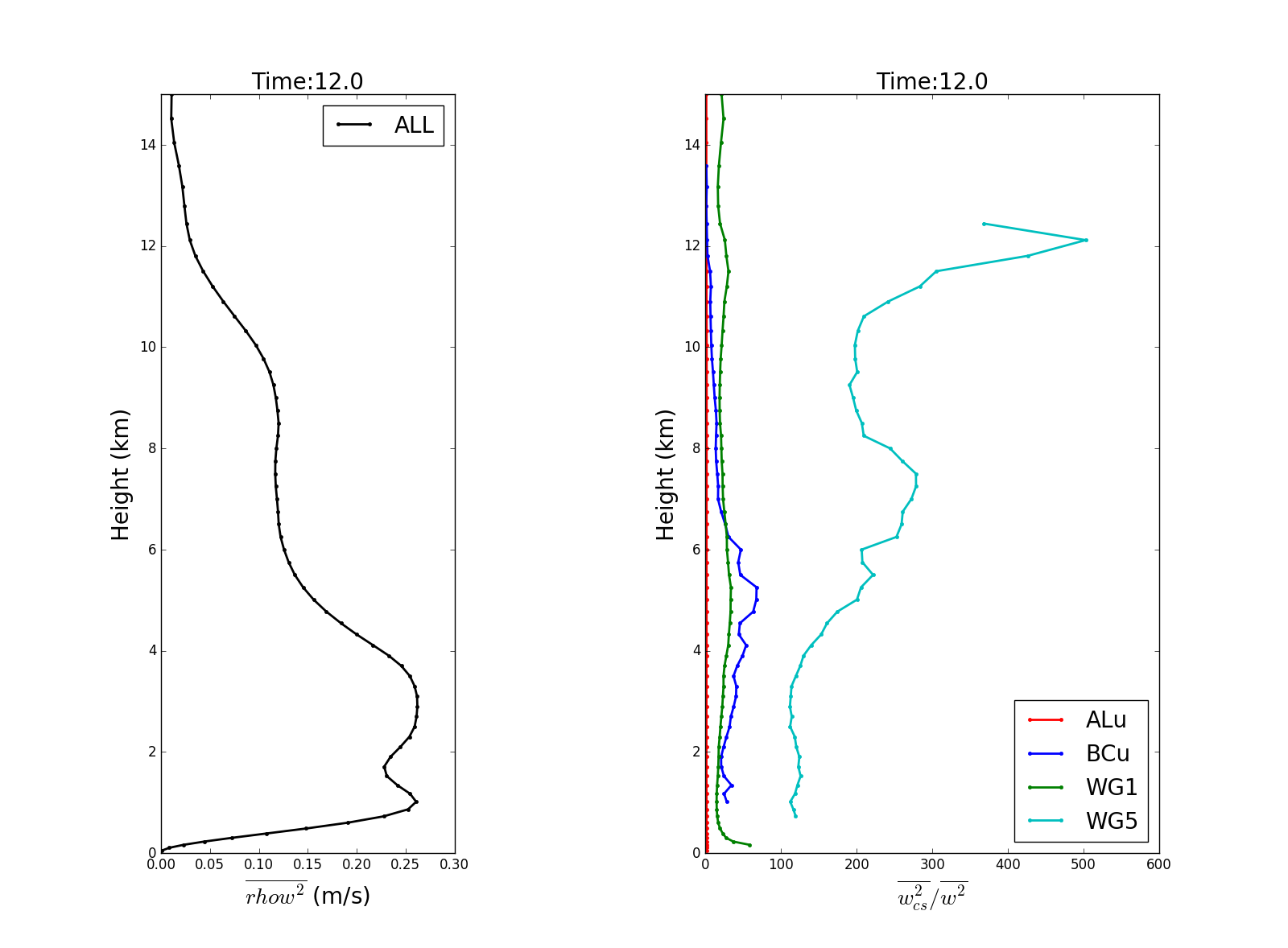 How does TKE relate to conditionally averaged diagnostics?
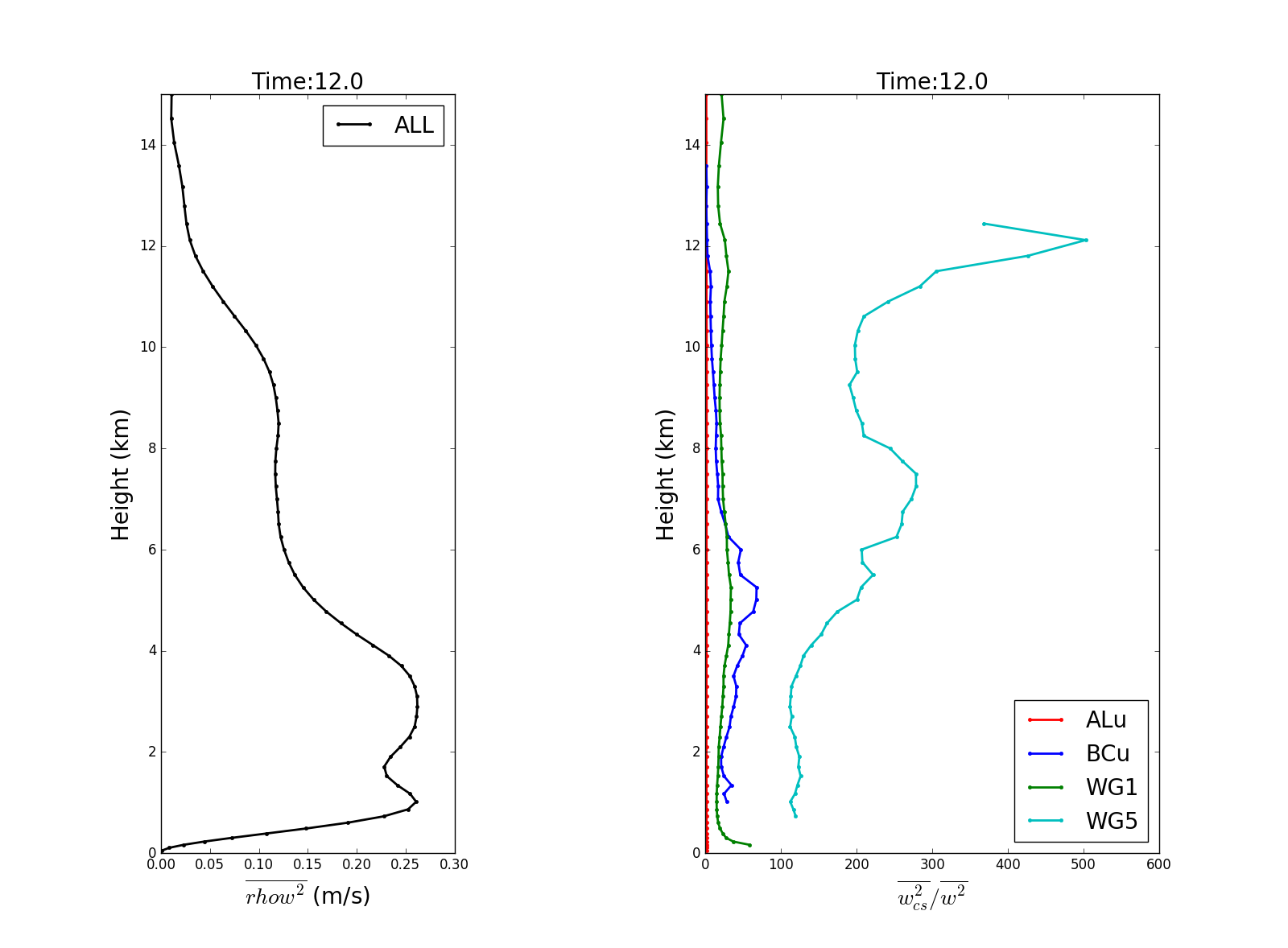 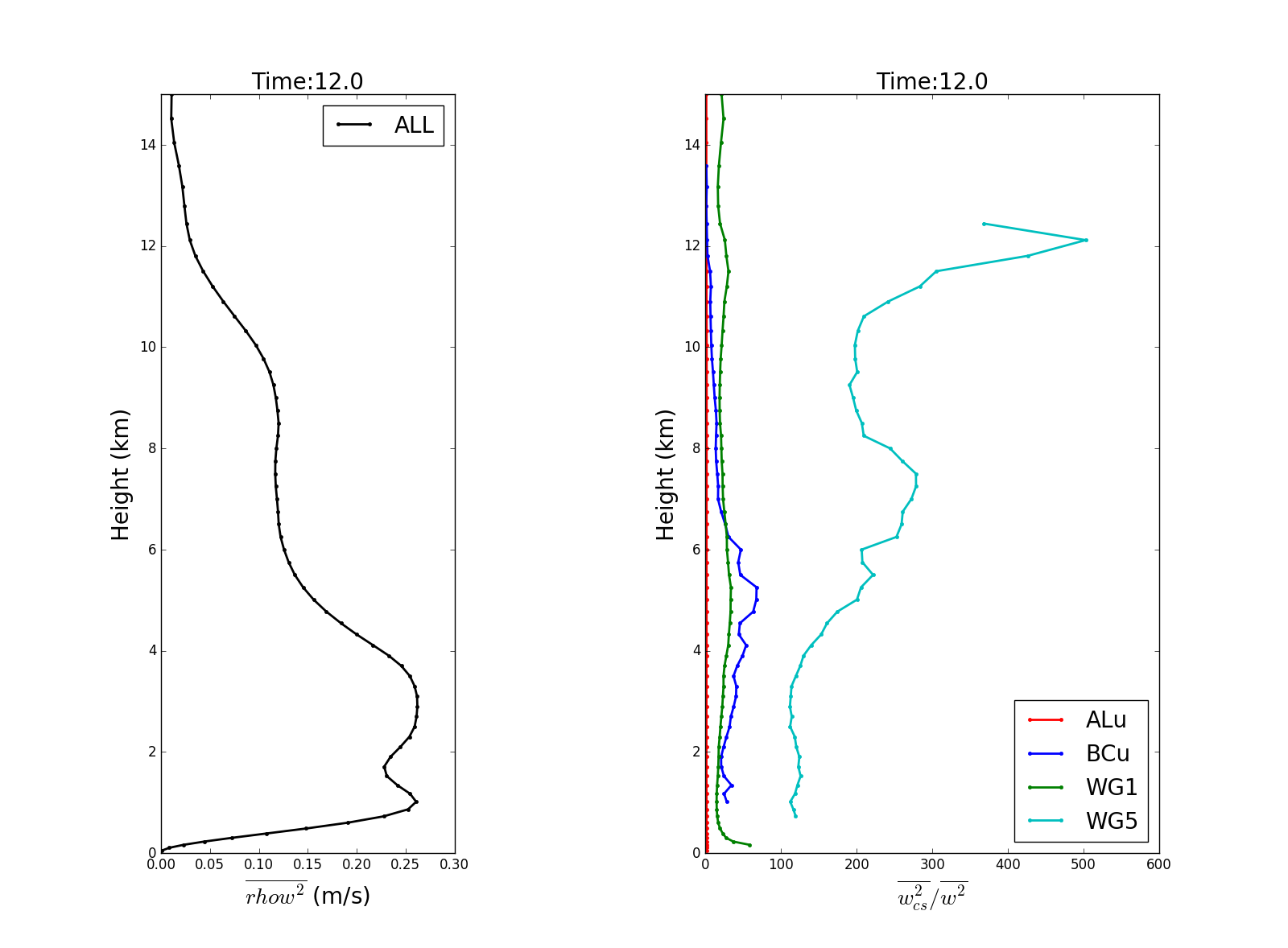 15
Spectral diagnostics
Spatial spectra
2D vertical velocity - instantaneous every 10 mins
Transports?
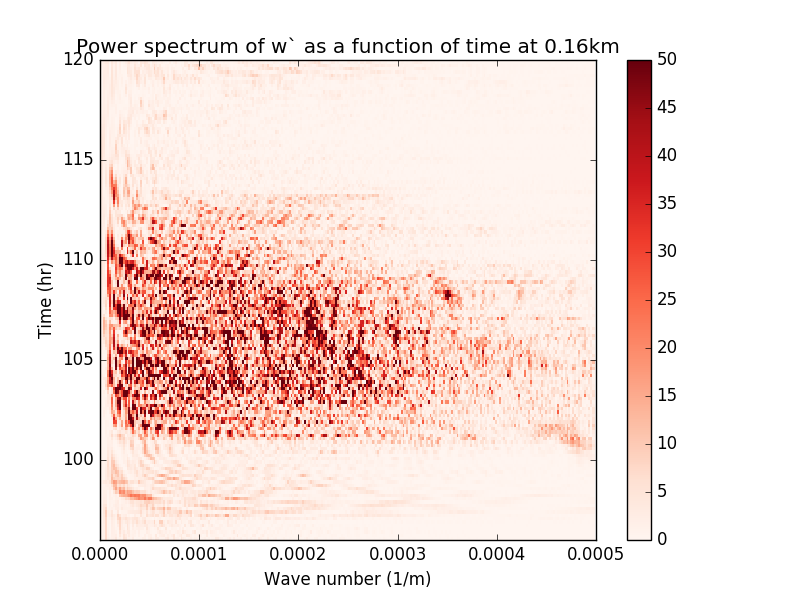 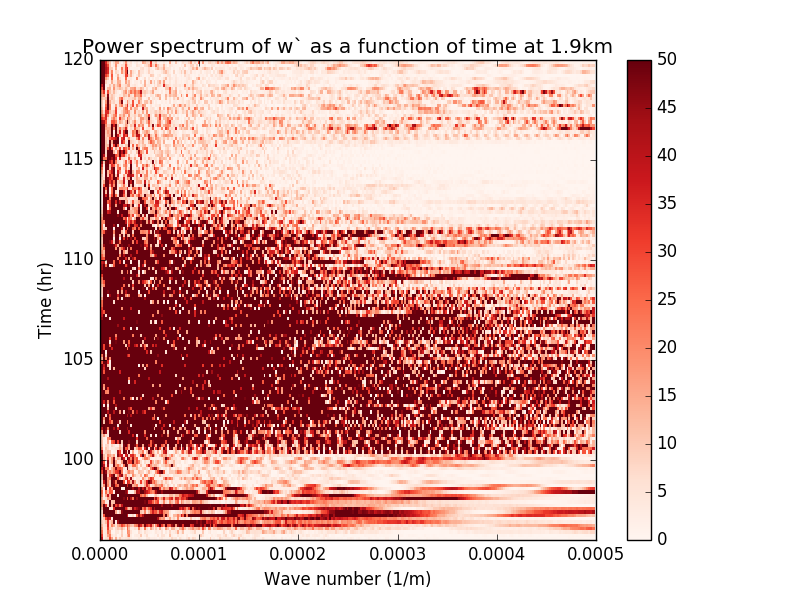 16
Next steps?
Continue the development of tools to analyse the diurnal cycle
Reynolds averaged budgets
Extend to: 




Conditional sampling
Spectral diagnostics  

Design and perform the high resolution simulations (MONC or idealised UM?)
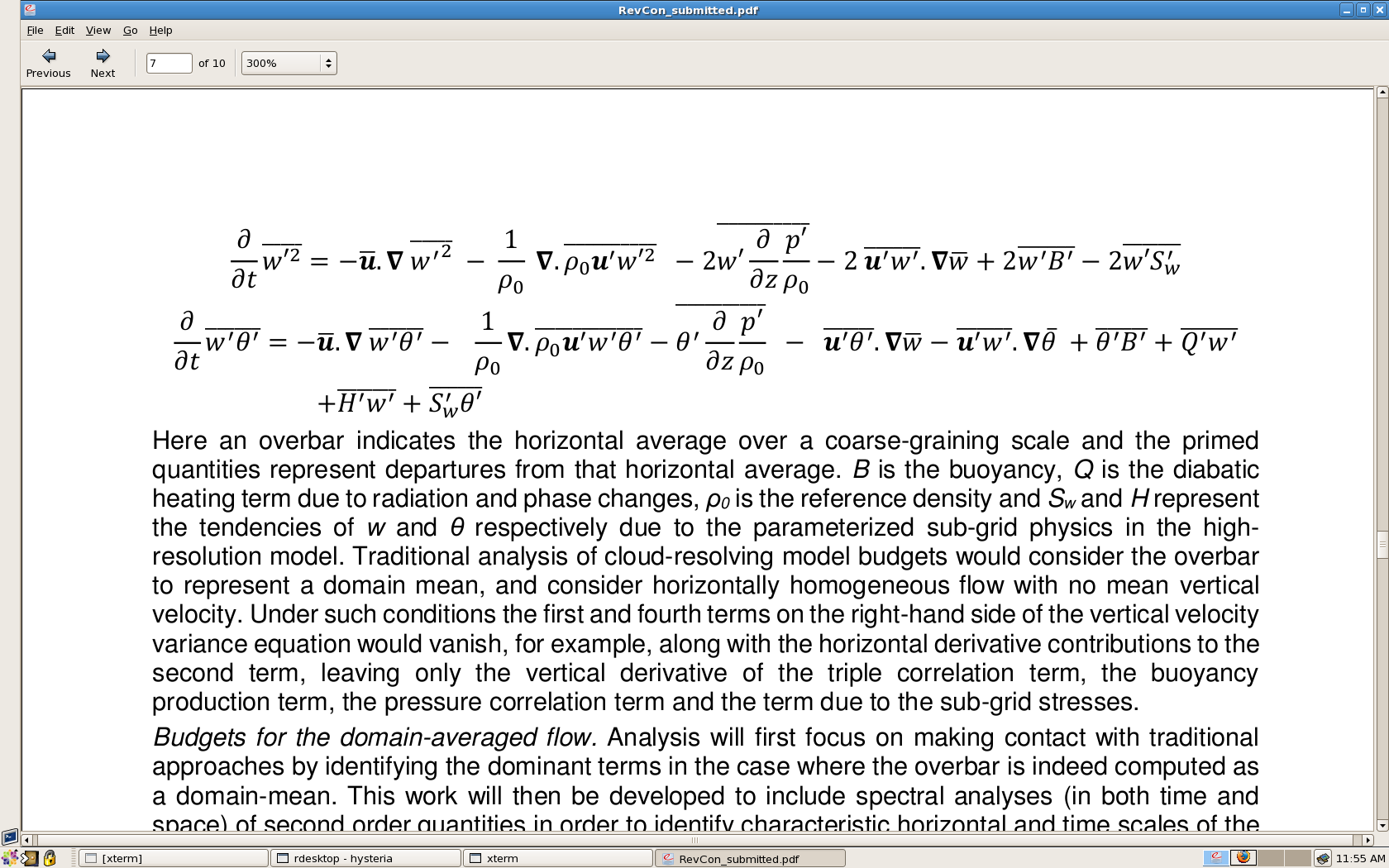 17